Year 7 Assessment Week Revision and Preparation guide
Section A and B of the assessment will be multiple choice – you will need to revise from the Knowledge Organisers in this presentation.

Section C will be a 30 minute timed observation drawing of a glass bottle- to prepare for this, you will need to practise drawing bottles and adding tone to your drawings using pencil, to create a realistic drawing that looks 3D.
Still life drawing practise for yr7 assessment Art & Design.
As part of your yr7 assessment you will be asked to do an observational drawing and to apply tone to it using pencil.

An Observational Drawing – a drawing of something that is in front of you. To draw what you can see – to observe.
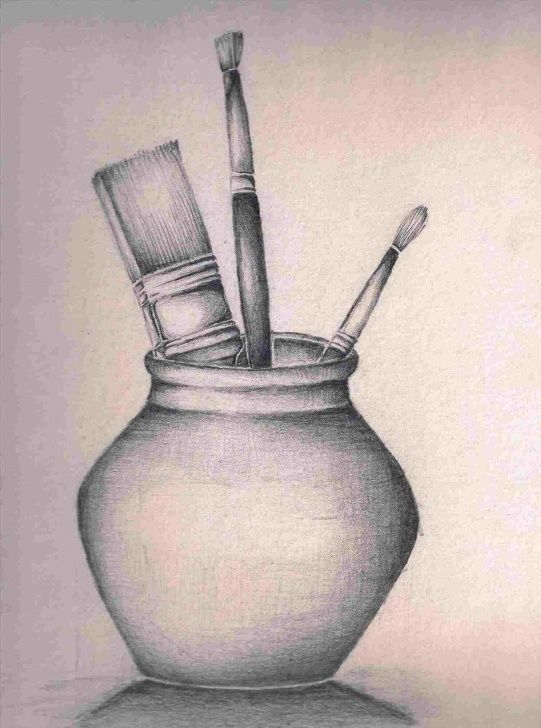 EXAMPLE
To prepare for your drawing assessment, practise drawing bottles. 

This could be clear or coloured glass or even plastic.

You should practise drawing different types and shapes of bottles – wine, perfume, clear glass or plastic etc…
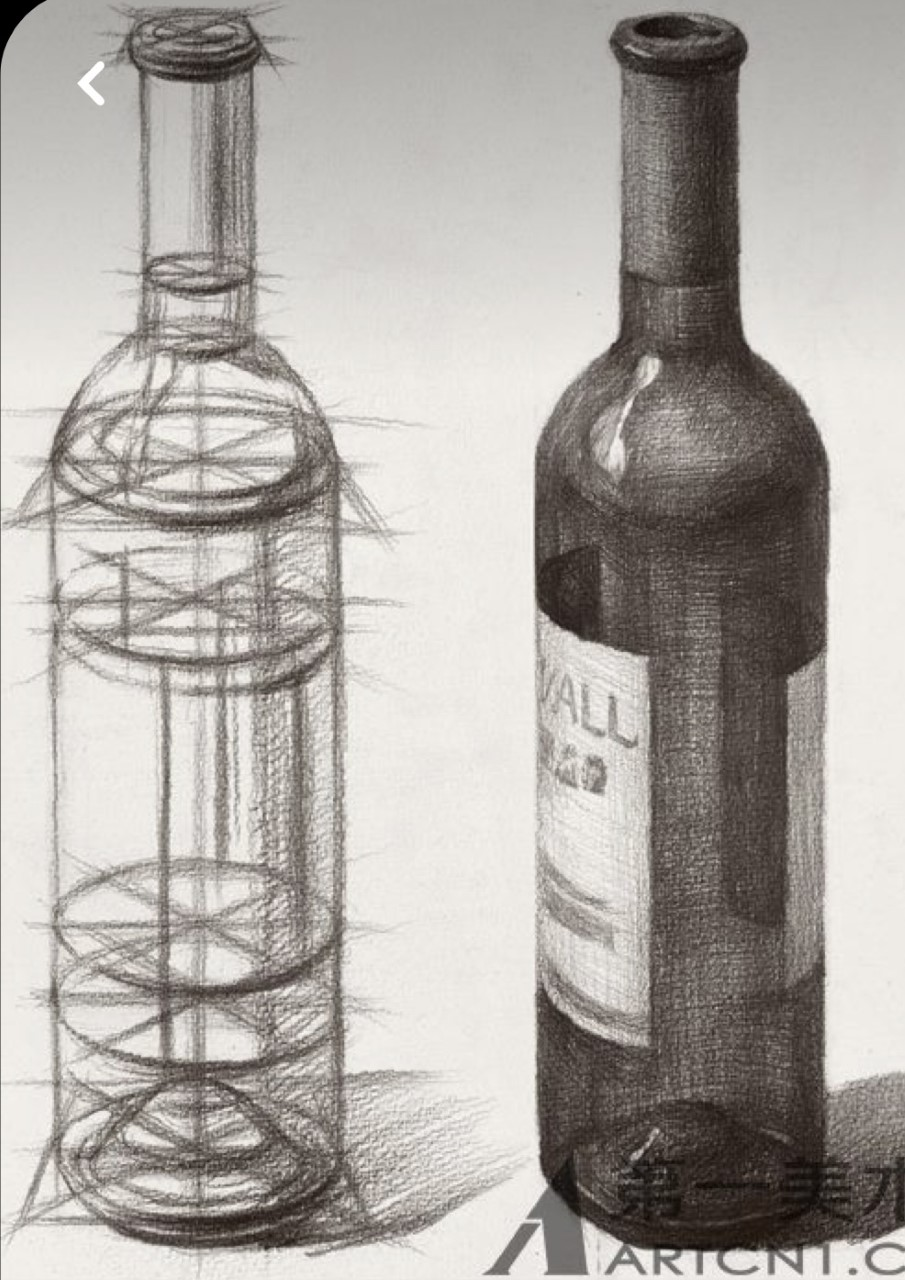 First Steps
Position your bottle in front of you – not too close and not too far away.

Make sure that you can only see part of the label if it has one that is very detailed.

Begin by making a light sketch of the shape of the bottle that you are drawing in pencil.

Next sketch in where the labels are and the top or lid if it has one.
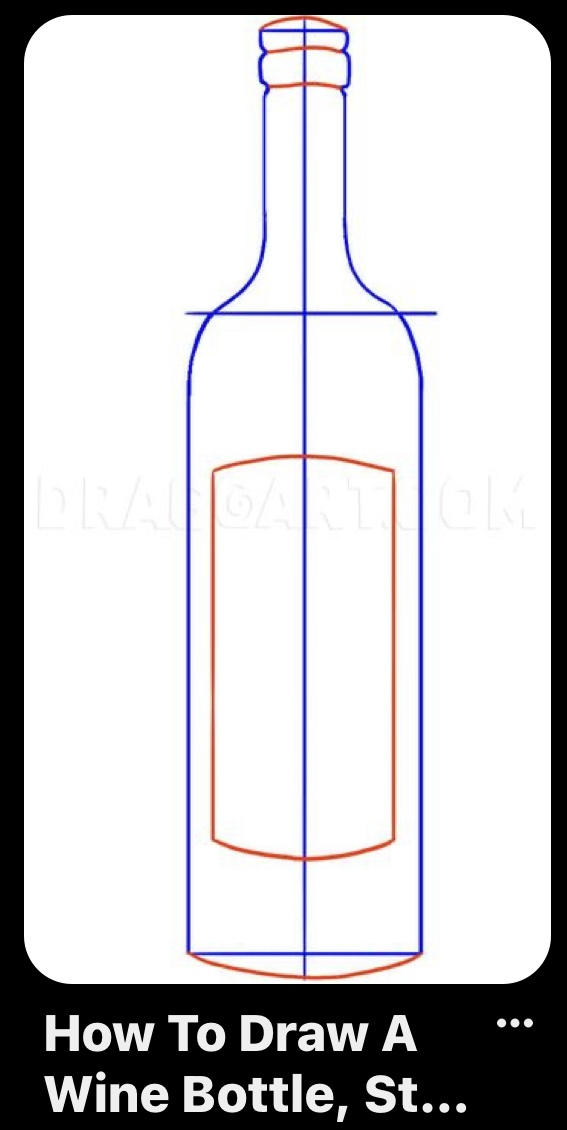 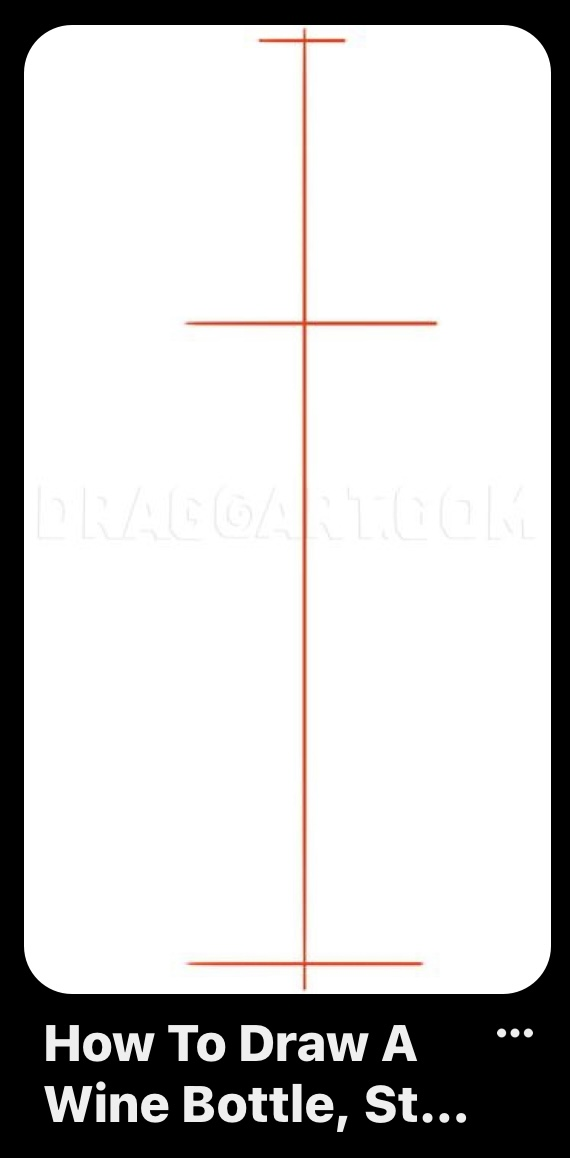 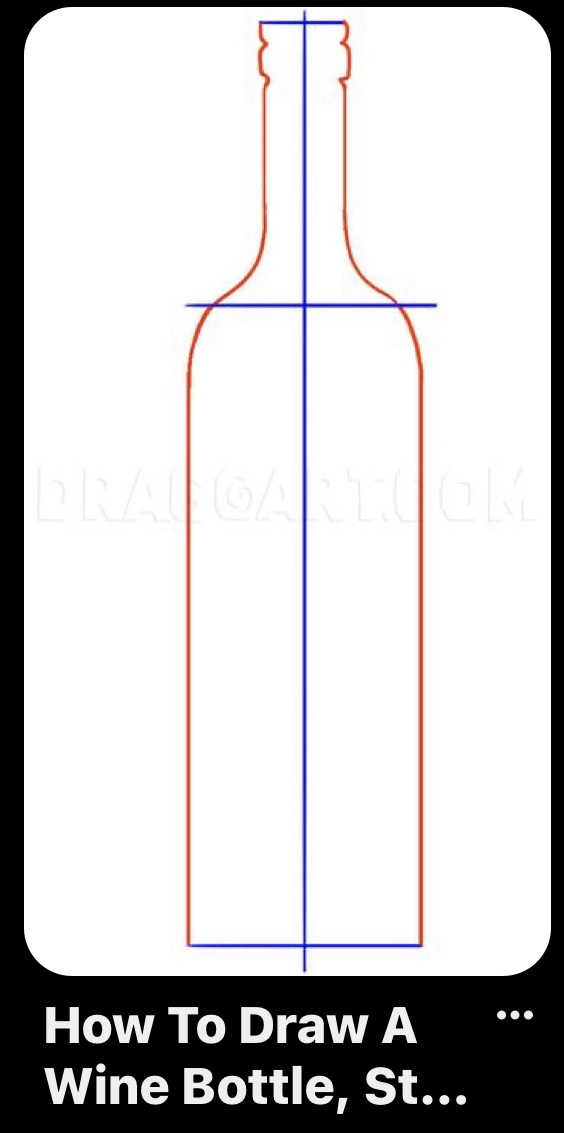 Second Steps
Add a light covering of pencil to your drawing and smudge it with a cotton bud to create a medium tone all over.

Then add the darkest tones pressing harder with your pencil – remember to apply the tone using a shading motion that is going to make the shape of your bottle look 3D.

Next use a rubber to gently rub in the lighter tones back in.
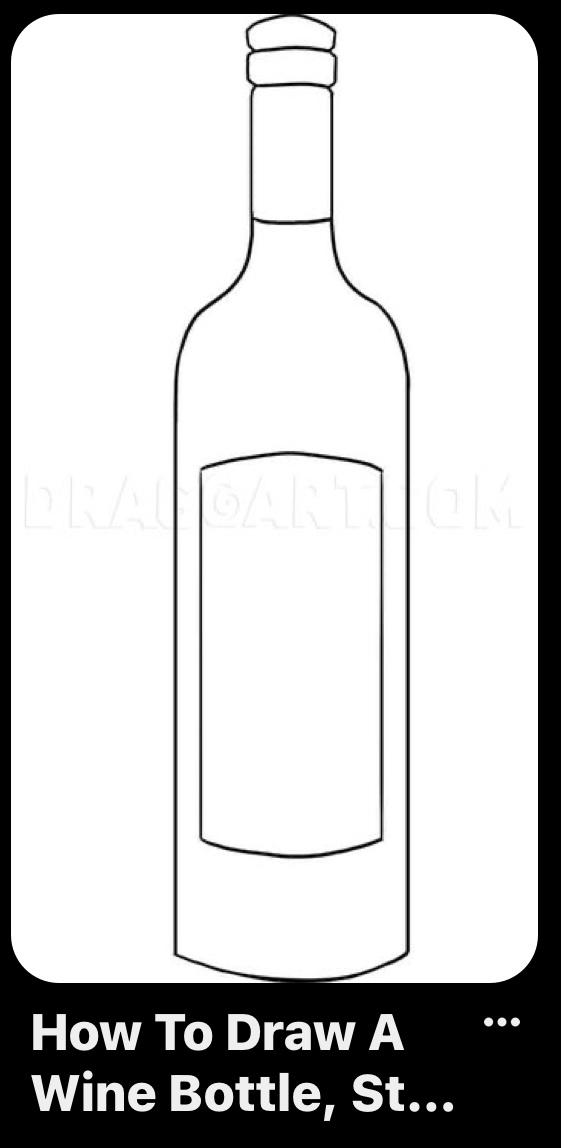 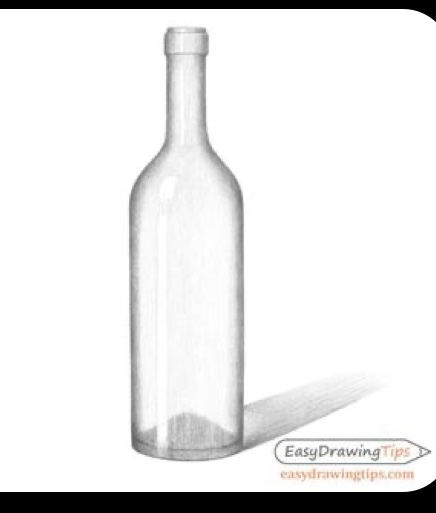 Final Steps
Then rub in any highlights pressing harder with your rubber to create the lightest areas and reflections.

Work back into your drawing to polish it to make it look as good and as realistic as you can.

Add a shadow if you can see one

Finally rub out any lines that are not needed and clean the background up around your drawing.
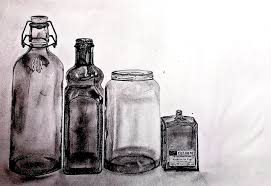 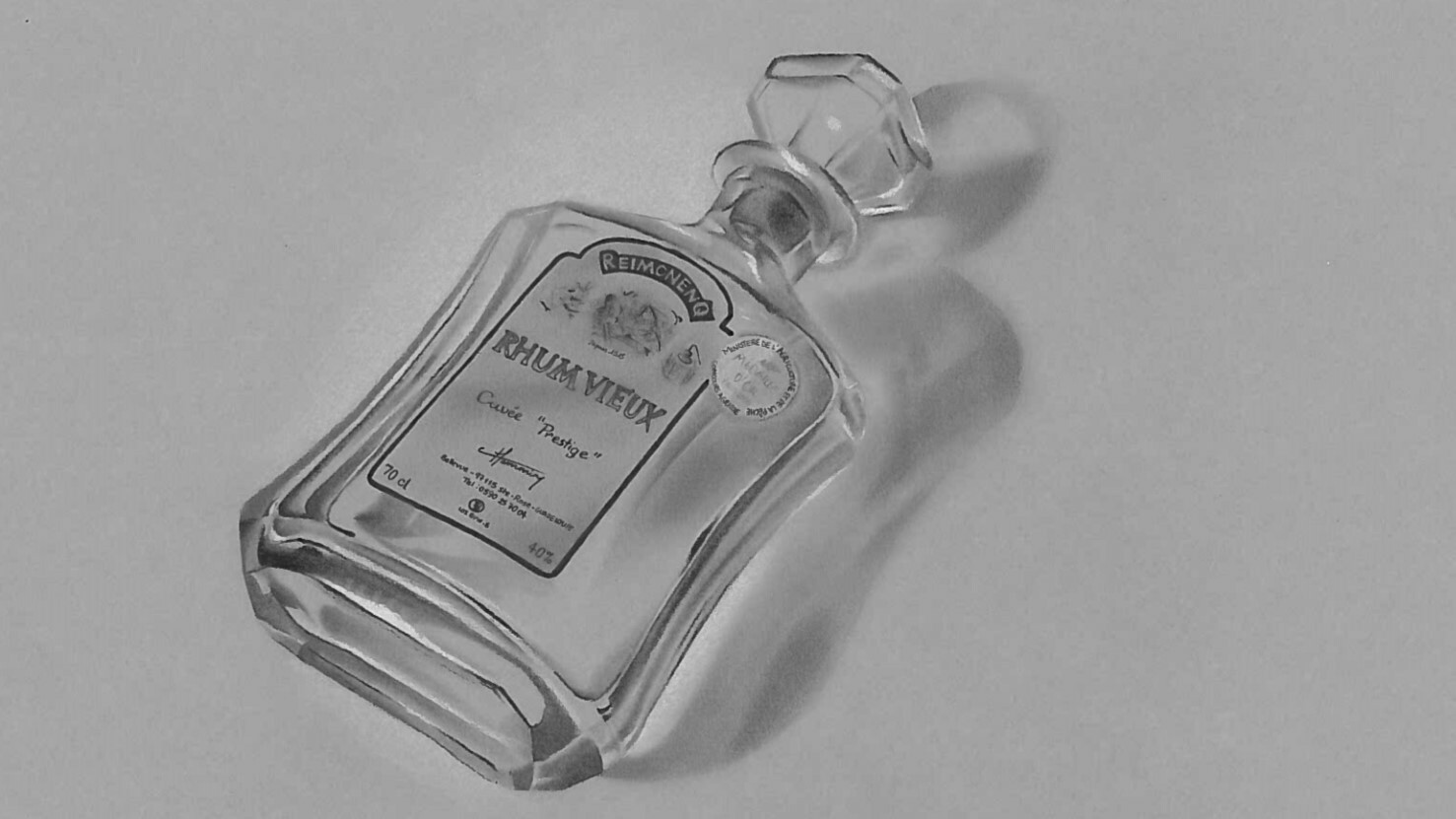 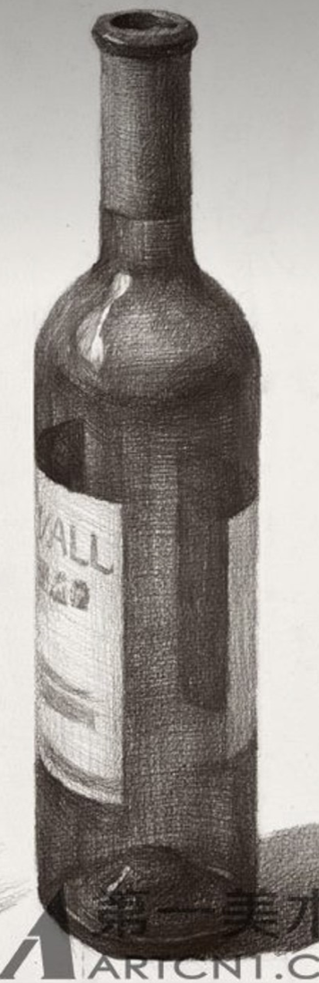 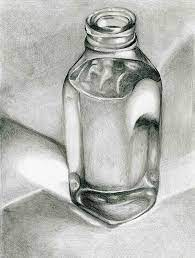 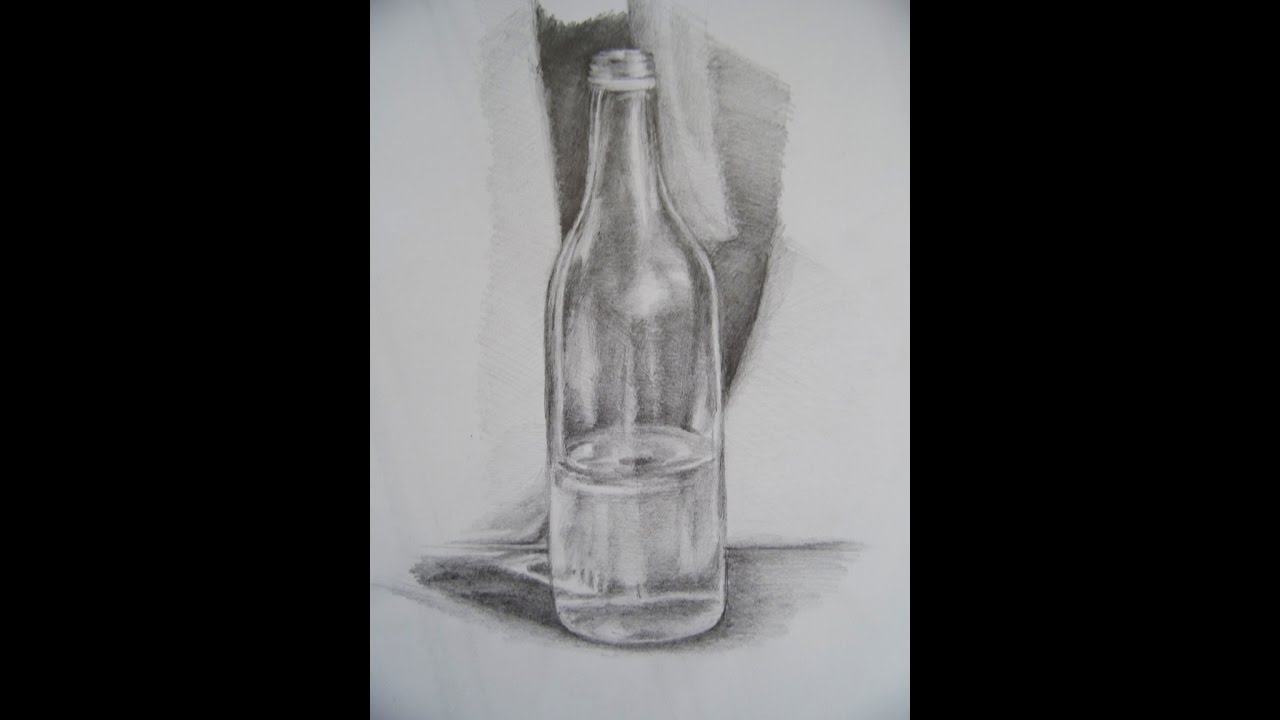 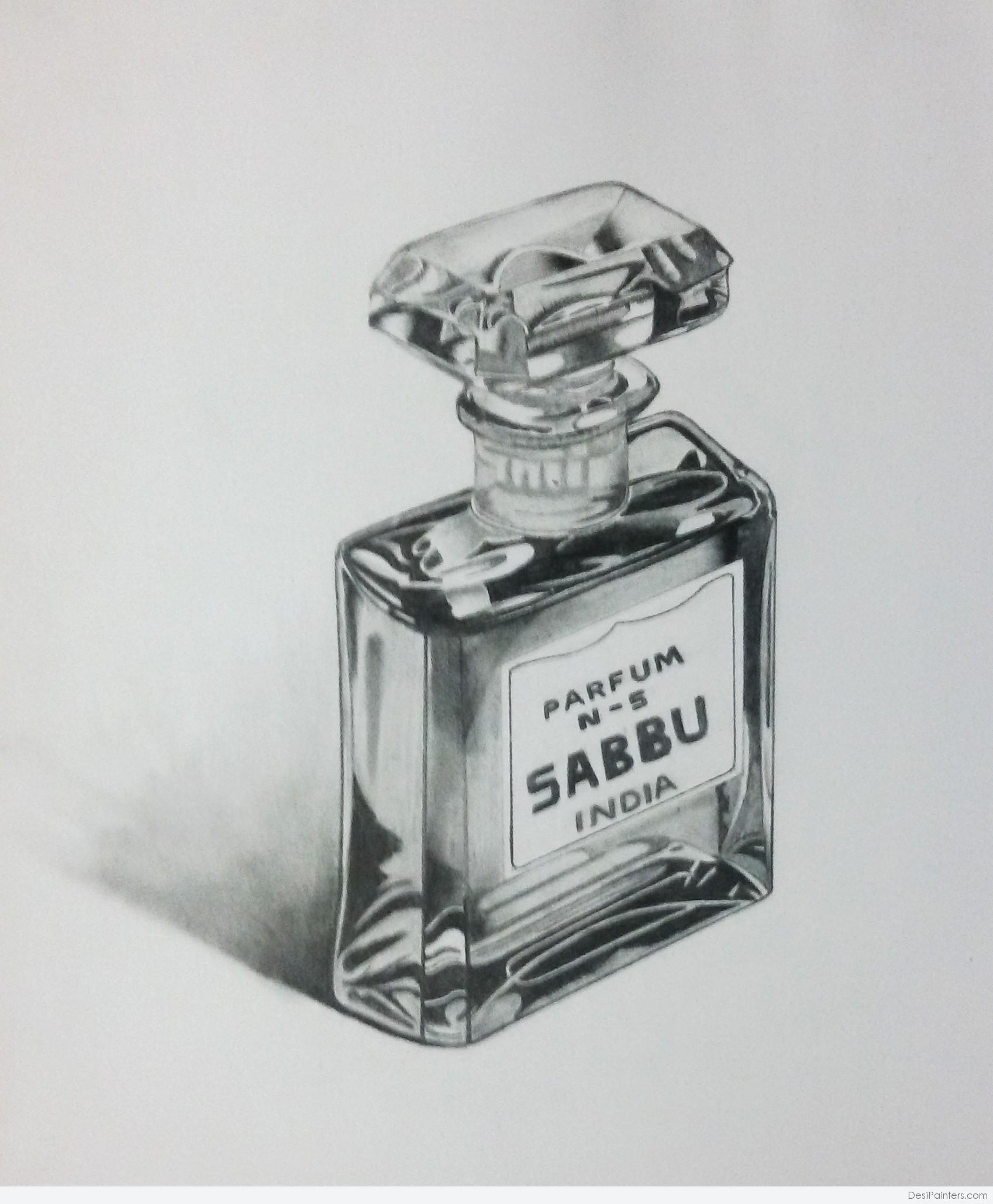 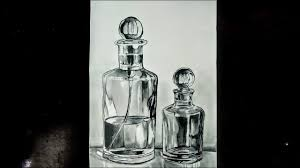